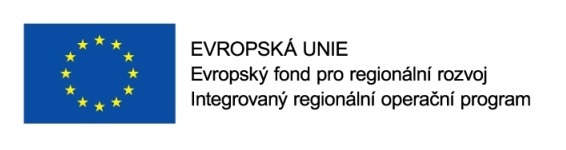 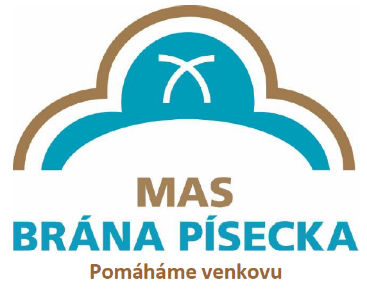 Výzva MAS č. 1 z IROP:

Podpora cyklodopravy
„1. Výzva MAS Brána Písecka – IROP – cyklostezky – Dopravní infrastruktura a dostupnost regionu – podpora cyklodopravy"

Seminář pro žadatele/příjemce

11. 5. 2016
Program semináře
Představení výzvy
Proces hodnocení a výběru projektů
Publicita
IS KP14+
Důležité odkazy
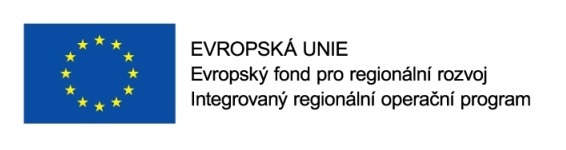 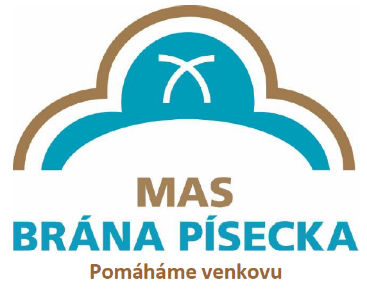 Představení výzvy
Představení výzvy: Podpora cyklodopravy– Základní informace
Operační program	Integrovaný regionální operační program
Specifický cíl IROP	4.1 Posílení komunitně vedeného místního rozvoje za účelem zvýšení kvality života ve venkovských oblastech a aktivizace místního potenciálu

Číslo výzvy ŘO		53
Číslo výzvy MAS		1

Opatření integrované strategie	Dopravní infrastruktura a dostupnost regionu – podpora cyklodopravy
Představení výzvy: Podpora cyklodopravy– Termíny
Datum a čas vyhlášení výzvy				28. 4. 2017, 8:00 hod.
Datum a čas zahájení příjmu žádostí		5. 5. 2017, 8:00 hod.
Datum a čas ukončení příjmu žádostí		9. 6. 2017, 12:00 hod.


Datum zahájení realizace				Nejdříve 1. 1. 2014

Datum ukončení realizace projektu		Do 30. 9. 2018
Realizace projektu nesmí být ukončena před podáním žádosti o podporu
Představení výzvy: Podpora cyklodopravy– Podpora
Celková částka dotace z EFRR		3 606 542 Kč


Míra podpory 						95 % z EFRR


Minimální výše CZV				400 000 Kč
Maximální výše CZV				3 796 360 Kč
Představení výzvy: Podpora cyklodopravy– Typ podporovaných projektů
Výstavba nových cyklostezek a cyklotras

V podobě stavebně upravených a dopravním značením vymezených komunikací, na kterých je vyloučena automobilová doprava

Součástí může být budování doprovodné infrastruktury (stojany na kola, úschovny kol, odpočívadla, dopravní značení, aj.)

Doplňkově lze do projektu zařadit zeleň (zelené pásy, liniové výsadby, aj.)

Podpořeny budou cyklostezky/cyklotrasy sloužící k dopravě do zaměstnání, škol a za službami
Představení výzvy: Podpora cyklodopravy– Oprávnění žadatelé
Kraje; organizace zřizované nebo zakládané kraji


Obce; organizace zřizované nebo zakládané obcemi


DSO; organizace zřizované nebo zakládané DSO
Představení výzvy: Podpora cyklodopravy– Cílové skupiny
Obyvatelé

Návštěvníci

Dojíždějící za prací a službami

Uživatelé veřejné dopravy
Představení výzvy: Podpora cyklodopravy– Indikátory
Tzv. projektové indikátory – musí vyplnit žadatel

7 61 00 	Délka nově vybudovaných cyklostezek a cyklotras

7 64 01	Počet parkovacích míst pro jízdní kola
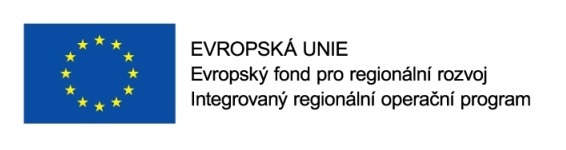 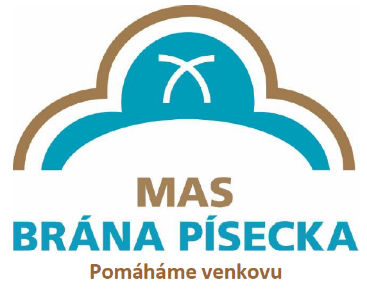 Proces hodnocení a výběru projektů
Proces hodnocení a výběru projektů
Problematika hodnocení přijatelnosti a formálních náležitostí, věcného hodnocení a výběru projektů
Viz Interní postupy MAS Brána Písecka pro IROP
Viz Specifická pravidla pro žadatele a příjemce (http://www.strukturalni-fondy.cz/cs/Microsites/IROP/Vyzvy/Vyzva-c-53-Udrzitelna-doprava-integrovane-projekty-CLLD)

Proces hodnocení a výběru projektů zajišťuje MAS BP

Žádosti předložené jiným způsobem a v jiném termínu než umožňuje výzva, nejsou akceptovány
Proces hodnocení a výběru projektů- Hodnocení přijatelnosti a formálních náležitostí
První fáze hodnocení projektů
Posouzení základních věcných a administrativních požadavků 
Provádějí pracovníci MAS BP
Lhůta max. 30 pracovních dní od ukončení příjmu žádostí o podporu

Kritéria pro FN a P mají formu vylučovacích kritérií (splněno/nesplněno/nehodnoceno/nerelevantní)
Po provedení hodnocení je žadatelům zaslána informace o výsledku prostřednictvím MS2014+
Lhůta na odvolání je 15 kalendářních dní
Kritéria pro výběr projektů viz Příloha č. 1 Výzvy MAS
Proces hodnocení a výběru projektů- Věcné hodnocení
Druhá fáze hodnocení projektů
Hodnocení kvality
Provádí Výběrová komise MAS BP
Pouze žádosti o podporu, které uspěly v 1. fázi hodnocení
Lhůta max. 50 pracovních dní od ukončení hodnocení FN a P

Výběrová komise může vymezit podmínky pro úpravu projektů ze strany žadatele, nutné k získání podpory
Po provedení hodnocení zasílá MAS informaci žadatelům o výsledku (lhůta na odvolání je 15 kalendářních dní)
Kritéria věcného hodnocení viz Příloha č. 1 Výzvy MAS
Proces hodnocení a výběru projektů- Věcné hodnocení
Ke každému kritériu jsou přiděleny body

Max. počet bodů věcného hodnocení - 100 


Žádost musí získat min. 50 bodů, aby splnila podmínky věcného hodnocení
Proces hodnocení a výběru projektů- Hodnocení a výběr projektů – shrnutí a lhůty
Hodnocení FN a P:	do 30 pracovních dní ze strany MAS (po ukončení příjmu žádostí)
Odvolání:			do 15 kalendářních dní ze strany žadatele (po obdržení výsledku)

Věcné hodnocení:		do 50 pracovních dní ze strany MAS (po ukončení FN a P)
Odvolání: 			do 15 kalendářních dní ze strany žadatele (po obdržení výsledku)

Závěrečné ověření způsobilosti:	ŘO provádí neprodleně dle administrativních 									kapacit

Vydání právního aktu u doporučených žádostí:	do 3 měsíců ze strany ŘO IROP
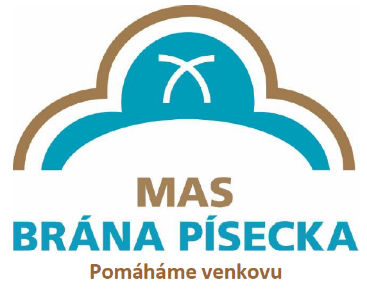 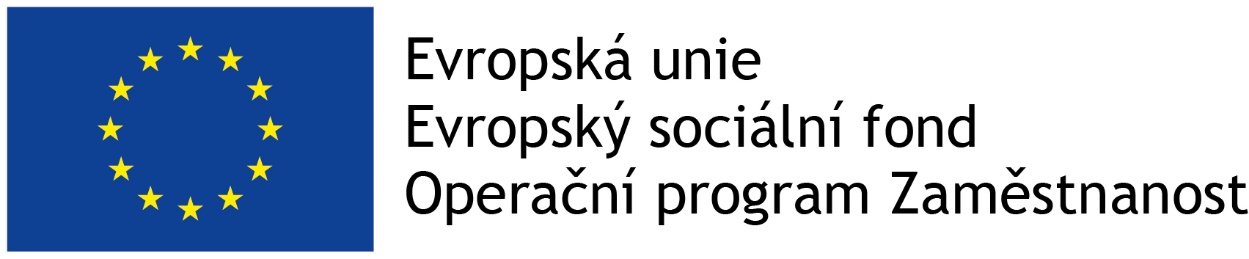 Publicita
Publicita
Po vydání právního aktu v průběhu realizace je příjemce povinen informovat veřejnost o získané podpoře
Má-li internetové stránky
Stručný popis projektu, jeho cíle, výsledky a informaci, že je na projekt poskytována finanční podpora z EU; musí být umístěna loga EU a MMR ČR se všemi náležitostmi (viz kap. 13 Obecných pravidel)
U projektů financujících dopravní infrastrukturu, stavební práce nebo datovou infrastrukturu, jejichž celková výše podpory přesahuje 500 000 EUR
Příjemce musí po dobu realizace projektu vystavit v místě realizace dočasný billboard (viz kap. 13 Obecných pravidel)
U projektů nepřesahujících 500 000 EUR
V místě realizace umístit plakát min. A3
Publicita viz kap. 13 Obecných pravidel
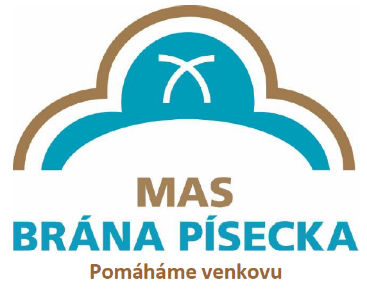 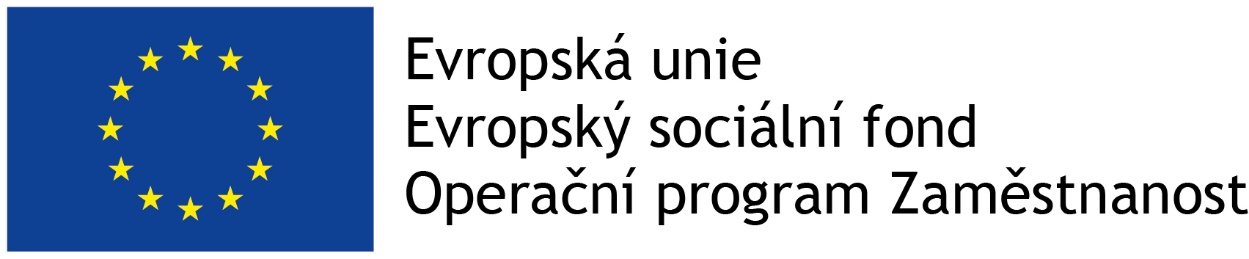 IS KP14+
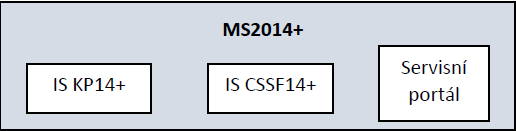 IS KP14+
Součást monitorovacího systému pro využívání Evropských strukturálních a investičních fondů v ČR v programovém období 2014 – 2020
On-line aplikace 
Nevyžaduje instalaci do PC
Vyžaduje registraci s platnou emailovou adresou a telefonním číslem

Edukační videa 
http://strukturalni-fondy.cz/cs/jak-na-projekt/Elektronicka-zadost/Edukacni-videa

!! K práci v IS KP14+ budou nápomocni pracovníci kanceláře MAS !!
IS KP14+- Postup při podávání žádosti
Registrace do systému IS KP14+
https://mseu.mssf.cz/ (!! Jen v prohlížeči Microsoft explorer)
Vyplnění elektronické verze žádosti
Finalizace elektronické verze žádosti
Podepsání a odeslání elektronické verze žádosti

!! Veškeré žádosti se zasílají jen v elektronické podobě prostřednictvím IS KP14+

!! Zřízení elektronického podpisu před podáním/odesláním žádosti
IS KP14+- Elektronický podpis
Elektronický podpis = kvalifikovaný certifikát

Platnost 1 rok

Poskytovatelé:
PostSignum České pošty (Czech Point)
První certifikační autorita
Eidentity
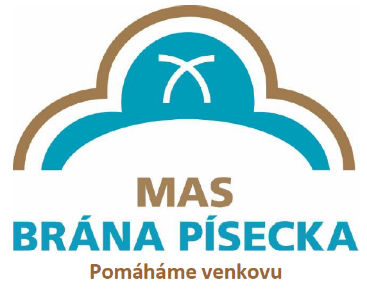 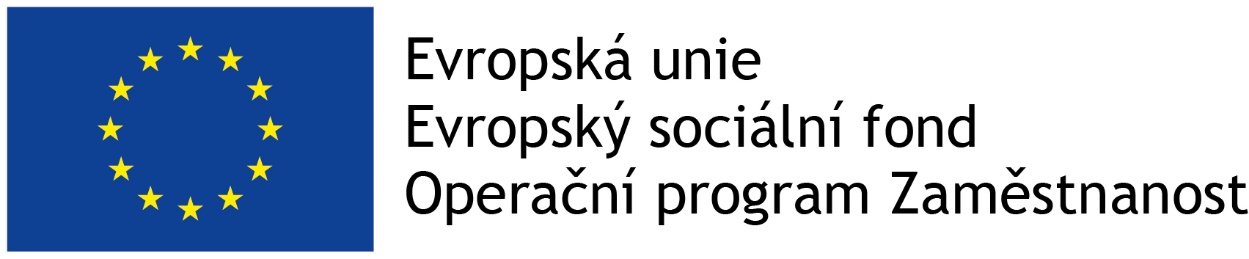 Důležité odkazy
Důležité odkazy
Obecná pravidla pro žadatele a příjemce
http://www.strukturalni-fondy.cz/getmedia/4366520d-7e18-45ee-ae82-bde0f2da1139/Obecna-pravidla-IROP_vydani-1-8_final.pdf?ext=.pdfSpecifická část pravidel pro žadatele a příjemce v rámci OPZ
Specifická pravidla pro žadatele a příjemce
http://www.strukturalni-fondy.cz/getmedia/7983cc5d-1452-4885-9851-f38362fb6cf0/Specificka-pravidla_SC1-2_CLLD_final.pdf?ext=.pdf
Výzva č. 53 ŘO IROP
http://www.strukturalni-fondy.cz/cs/Microsites/IROP/Vyzvy/Vyzva-c-53-Udrzitelna-doprava-integrovane-projekty-CLLD
Výzva MAS č. 1 včetně příloh
http://www.branapisecka.cz/vyzvy-mas
Děkujeme za pozornost a těšíme se na spolupráci
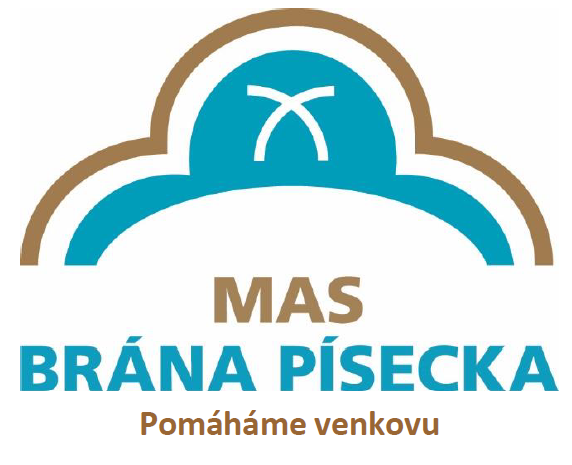